Правова регламентація фінансової діяльності ГО: світовий досвід (на прикладі Узбекистану та Франції)
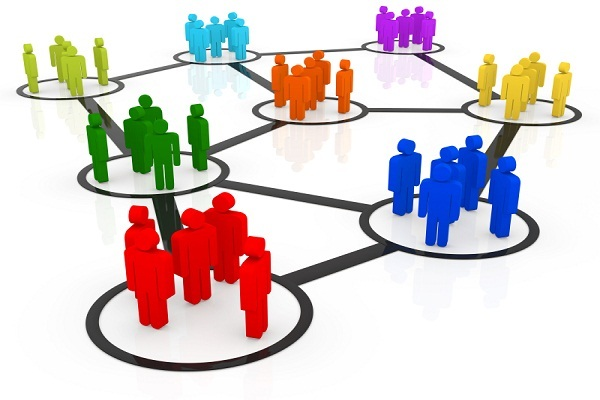 План
1. Історія розвитку партійної системи 
2. Найбільш відомі політичні партії, що діють у країні
3. Розподіл партій за місцями у парламенті
4. Основне законодавство, що регулює діяльність політичних партій
5. Реєстрація політичних партій
6. Фінансування політичних партій
Висновок
Історія розвитку партійної системи Узбекистану
Політичні партії Узбекистану
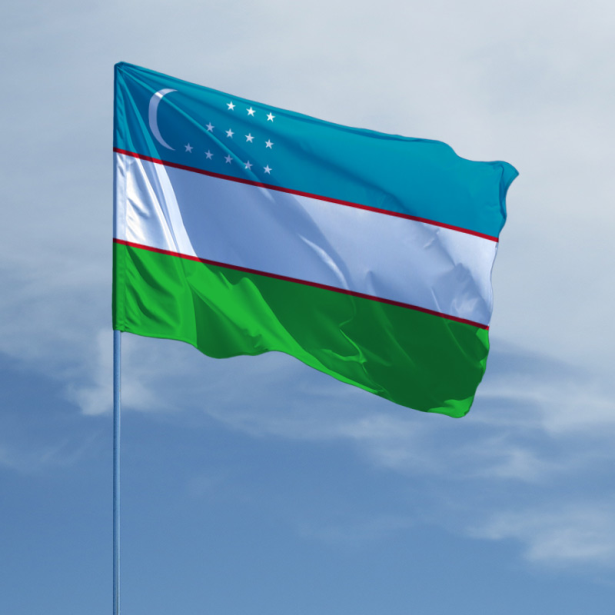 Політичні партії Узбекистану
Демократична партія «Міллій тікланіш»
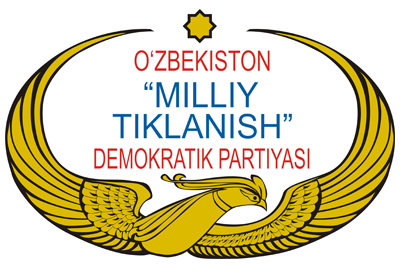 Лідер 
Сарвар Отамуратов
Штаб-квартира
Ташкент, Узбекистан
Ідеологія
Демократія, праві, консерватизм
Партія заснована 20 червня 2008 року на основі злиття демократичної партії Узбекистану «Міллій тікланіш» і Національно-демократичної партії «Фідокорлар»
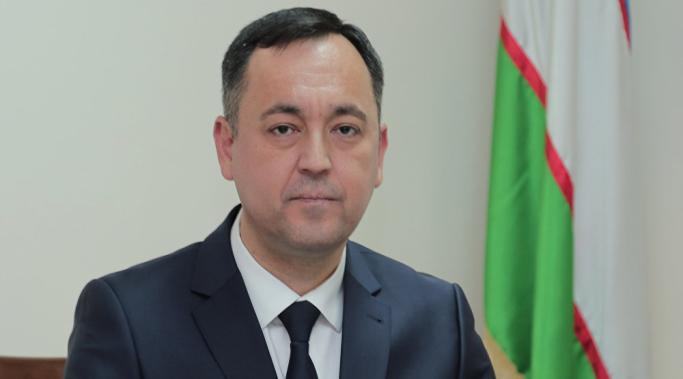 Політичні партії Узбекистану
Народно-демократична партія
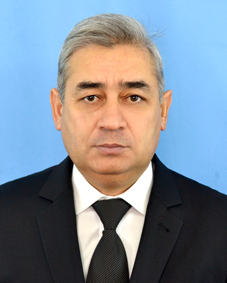 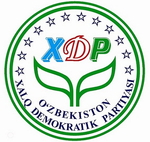 Партія заснована 1 листопада 1991 року
Політичні партії Узбекистану
Ліберально-демократична партія
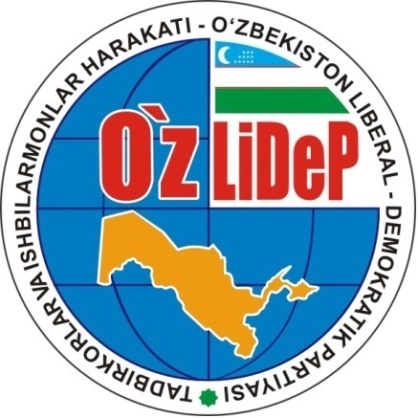 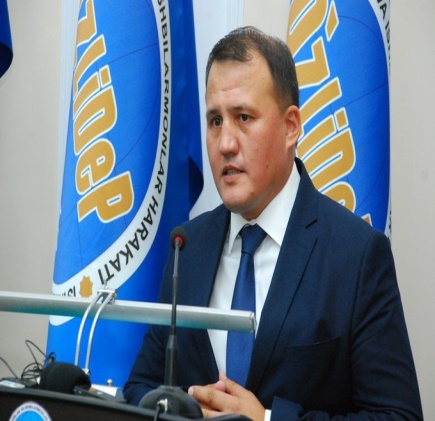 Партія заснована 15 листопада 2003 року
Політичні партії Узбекистану
Соціал-демократична партія «Адолат»
Екологічна партія
Лідер Борис Аліханов
Партія заснована 24 січня 2019  року
Лідер Наріман Умаров
Партія заснована 18 лютого 1995 року
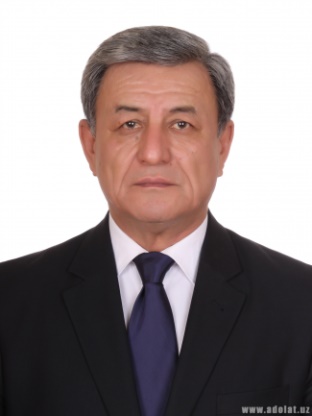 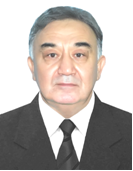 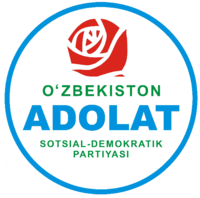 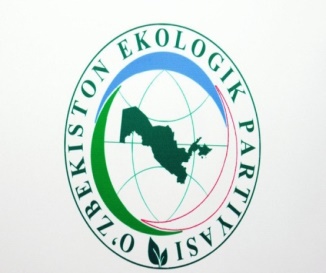 Розподіл партій за місцями у парламенті
В даний час в законодавчій палаті на постійній основі строком на п'ять років працюють 150 депутатів.
Чергові вибори мають відбутися 22 грудня 2019 року.
Розподіл місць у нижню палату Олій Мажліс за парламентськими виборами 2014 року
Основне законодавство, що регулює діяльність політичних партій
Основне законодавство, що регулює діяльність політичних партій
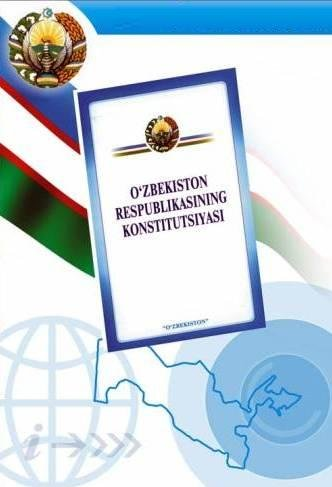 Конституція Республіки Узбекистан
Закон «Про політичні партії»
Закон «Про фінансування політичних партій»
Реєстрація політичних партій
здійснюється Міністерством юстиції Республіки Узбекистан
Реєстрація політичної партії
Ст. 8 Закону Про політичні партії
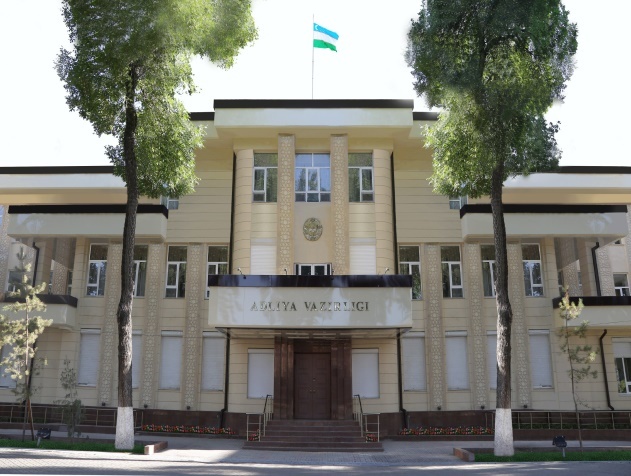 В місячний строк з дня прийняття статуту подаються документи, що зазначені у законі
Заява про реєстрацію політичної партії розглядається в місячний строк з дня його надходження.
Рішення видається або надсилається поштою керівному органу політичної партії не пізніш як у триденний строк з дня його прийняття.
Фінансування політичних партій
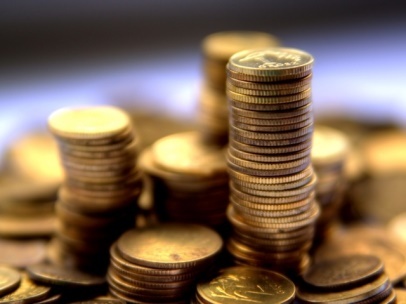 Фінансування політичних партій
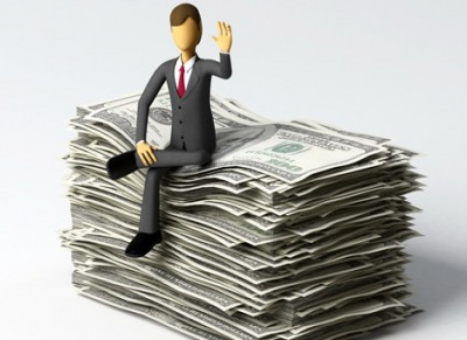 Ст.3 Закону  Про фінансування політичних партій
Історія розвитку партійної системи Франції
Політичні партії Франції
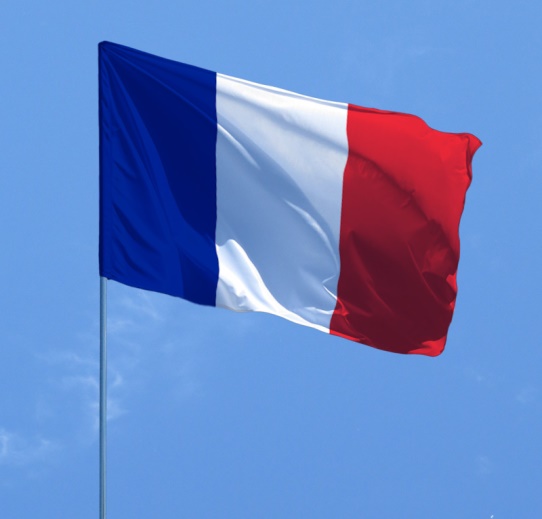 Політичні партії Франції
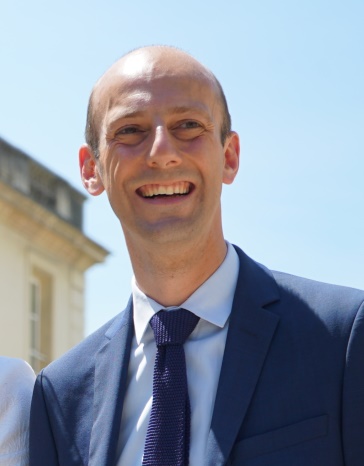 Вперед, республіко!
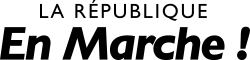 Дата заснування 6 квітня 2016  року
Політичні партії Франції
Республіканці
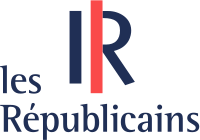 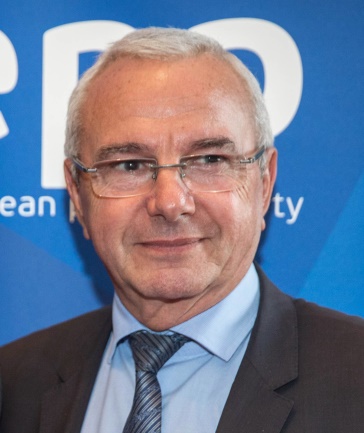 Дата заснування 17 листопада 2002 року (за назвою Союз за народний рух), 30 травня 2015 роки (зміна назви)
Політичні партії Франції
Демократичний рух
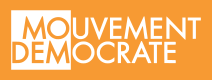 Дата заснування 10 травня 2007 року
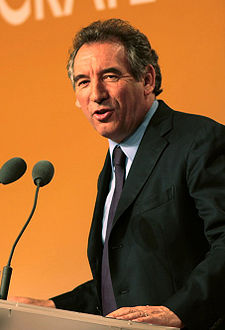 Політичні партії Франції
Союз демократів і незалежних
Соціалістична партія
До складу Союзу входять дев'ять окремих політичних партій, які зберегли свою самостійність
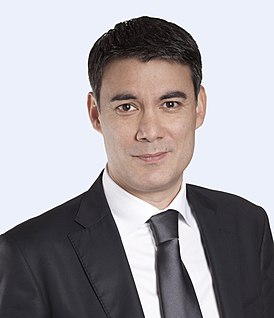 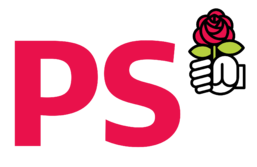 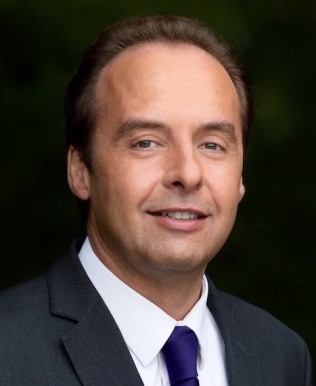 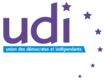 Лідер  Олів'є Фор
Дата заснування  4 травня 1969 року
Політичні партії Франції
Національний фронт
Нескорена Франція
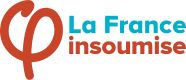 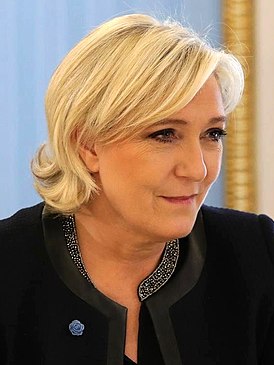 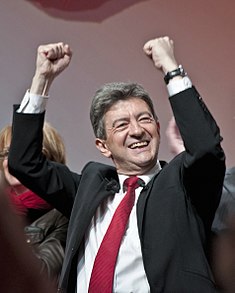 Лідер  Марін Ле Пен
Дата заснування  партії 5 жовтня 1972 року
Лідер Жан-Люк Меланшон
Дата заснування 10 лютого 2016 року
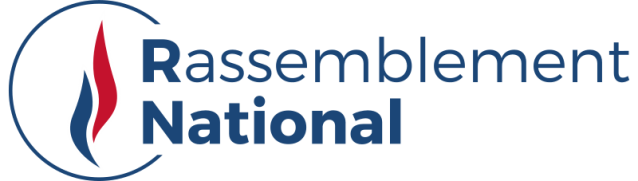 Розподіл партій за місцями у парламенті
Парламентські вибори у Франції 2017 відбулися у два тури 11 і 18 червня. 
На них було обрано 577 депутатів до Національних Зборів Франції.
Розподіл місць у нижню палату за парламентськими виборами 2017 року у Франції
Основне законодавство, що регулює діяльність політичних партій
Реєстрація політичних партій
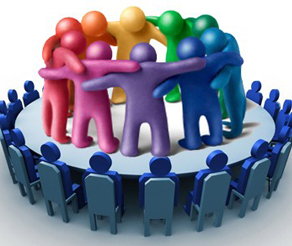 Фінансування політичних партій
Фінансування політичних партій
Пожертвування від приватних осіб  ( з боку приватних компаній заборонені)
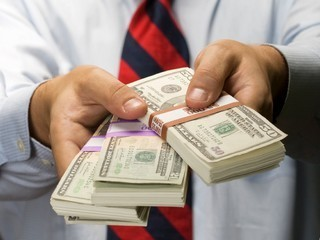 Висновок
Узбекистан не є багатопартійною країною і продовжує перебувати у цьому плані на початковому етапі свого становлення. В цій країні зареєстровано лише 5 політичних партій. Партійна система Узбекистану розвивається в руслі координат, заданих у 90-ті роки минулого століття. Варто зазначити, що розвиток парламентського середовища цієї країні залишається незмінним останні майже три десятки років.

Франція є батьківщиною сучасних політичних партій і має вікові традиції плюралізму і вільнодумства. Ця країна є зразком багатопартійності, причини якої полягають в особливостях соціальної структури країни, а також в історичних традиціях. Головна причина багатопартійності у Франції –різноманітність соціальної структури. Виникнення політичних партій було пов'язане з Великою Французькою Революцією 1789 р.